Church Project
Mr Barker
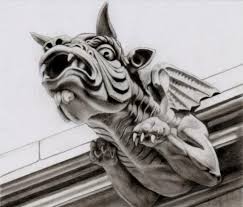 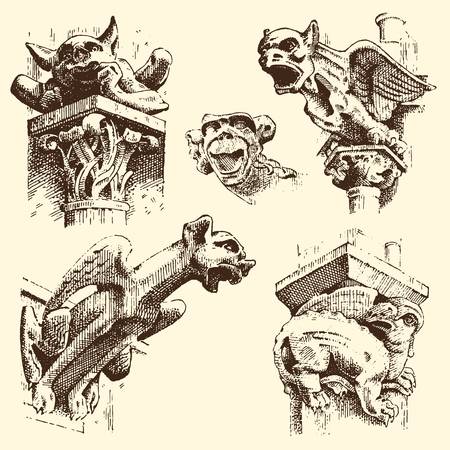 Draw 4 different images you would
Find in a church. Think about architecture, 
Gargoyles, stained glass windows, grave
Stones etc.
I would like each drawing to be done using
 a different media
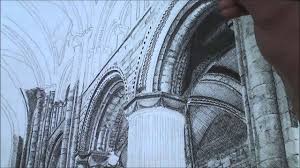 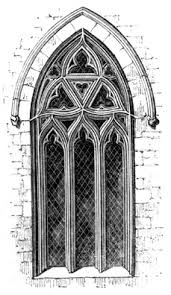 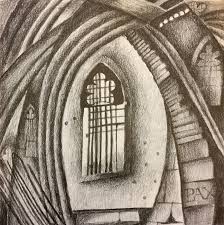 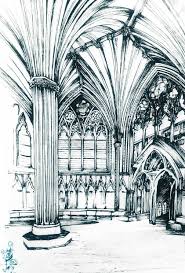 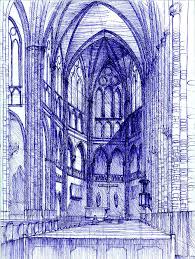 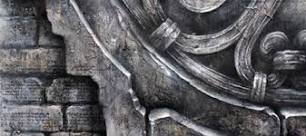 Produce a design sheet on
The artist Ian Murphy.
I would like to see you produce 
3 images in the style of Ian
Murphy and some facts about
His work and your opinion of
His work. Talk about techniques
And styles he uses.
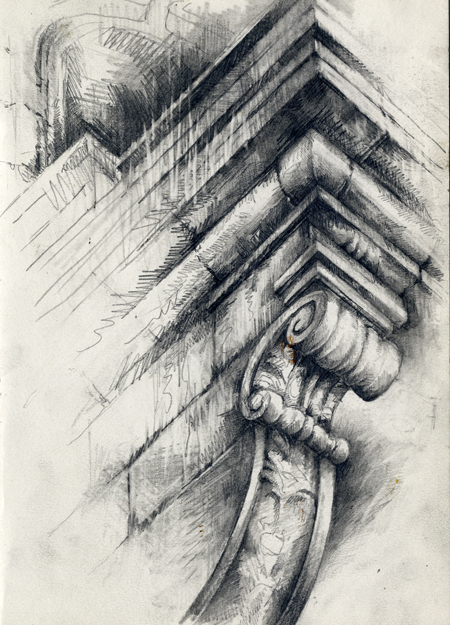 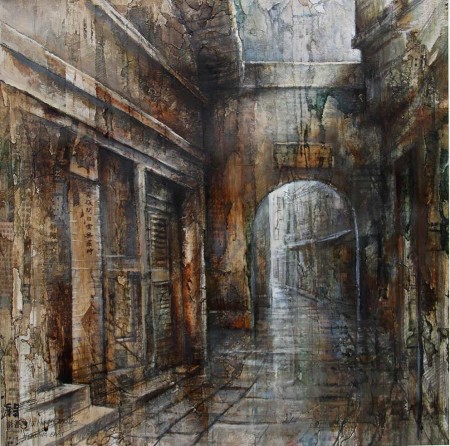 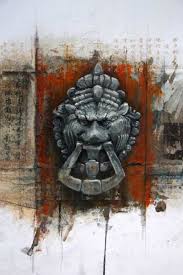 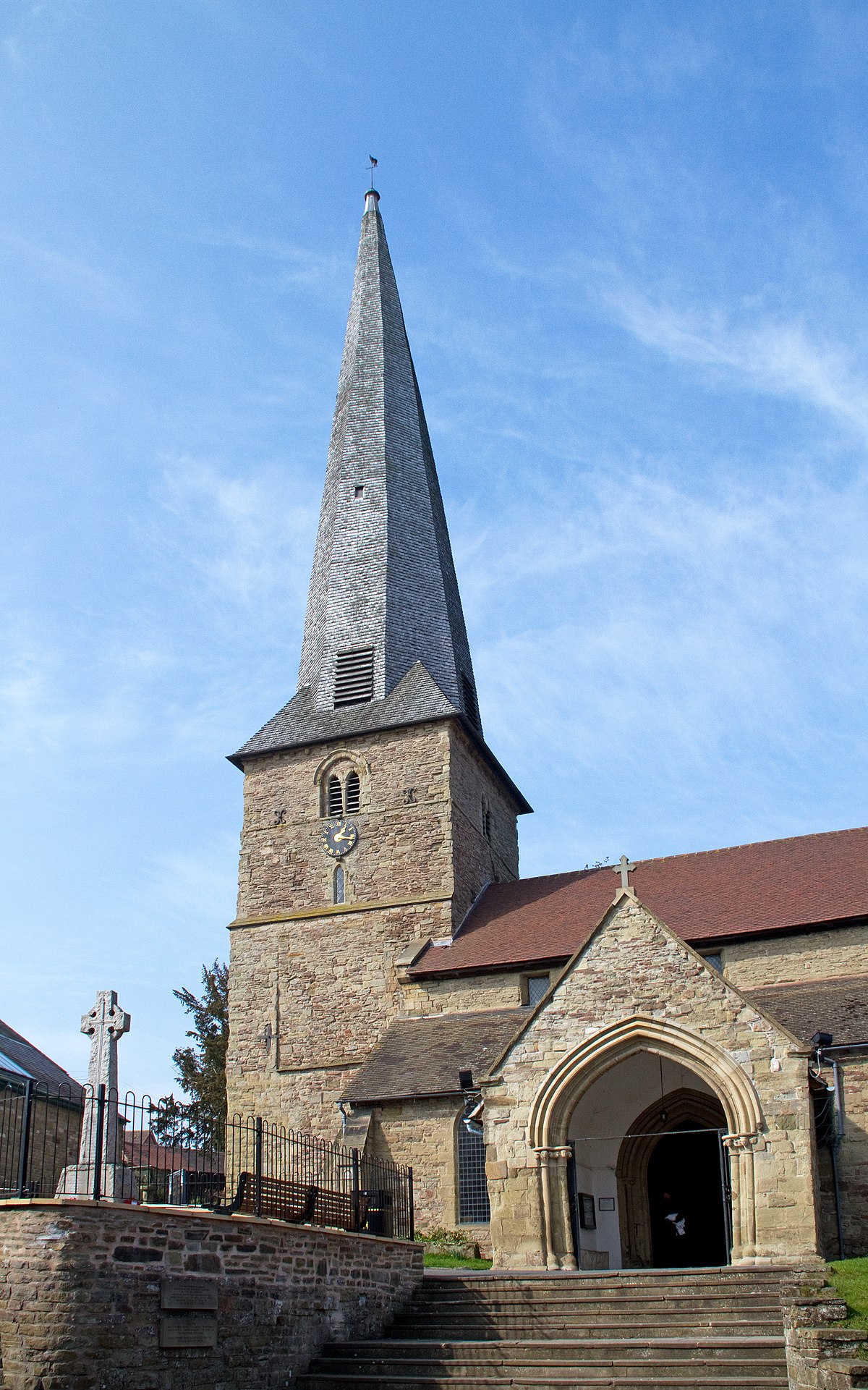 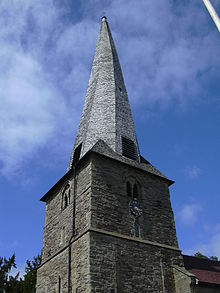 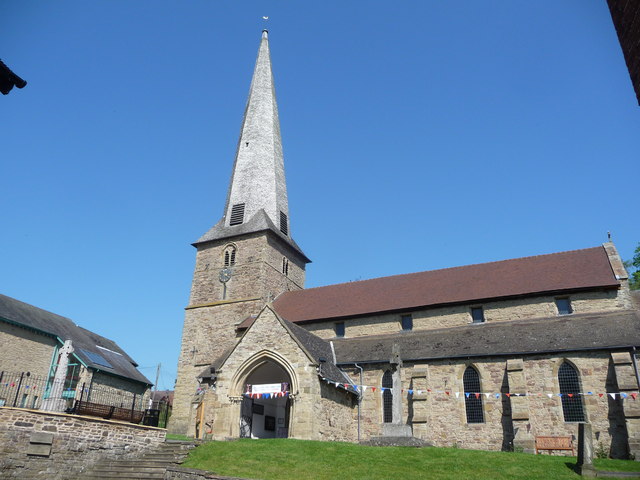 Draw an accurate pencil sketch of St Marys Church. 
Use Detail, shadow and tone